Measuring ballistocardiography signals using a stabilized bedframe
Samu Sorvari
Maximilian Siebert
06.04.2018
Ballistocardiography
Forces from Heart
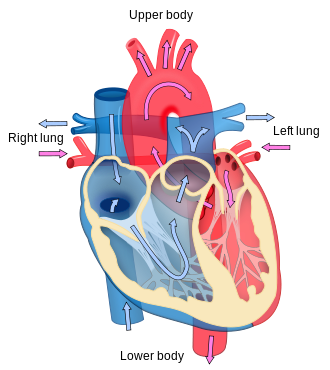 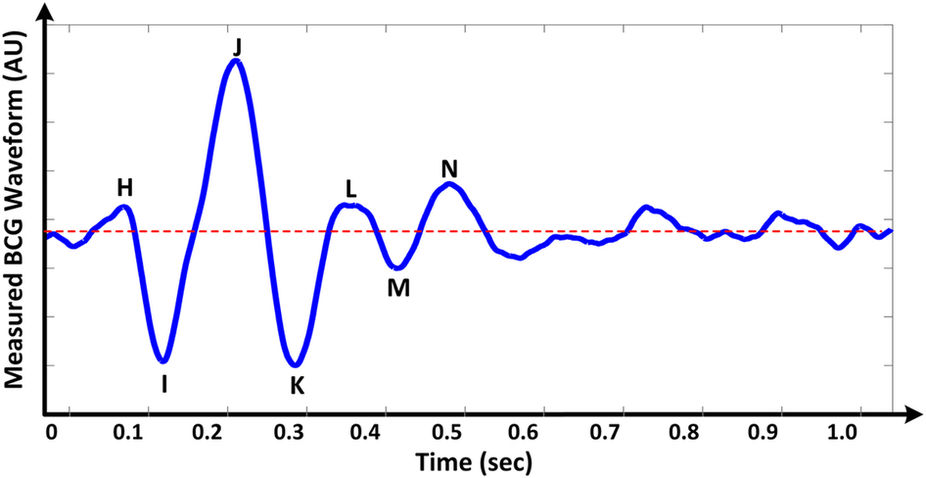 Introduction
Ballistocardiography measures the movement of the heart

heart efficiency can be monitored
early detection of degradation can prevent heart failures
100%
heart 
efficency
Point of no return!
time
The bedframe
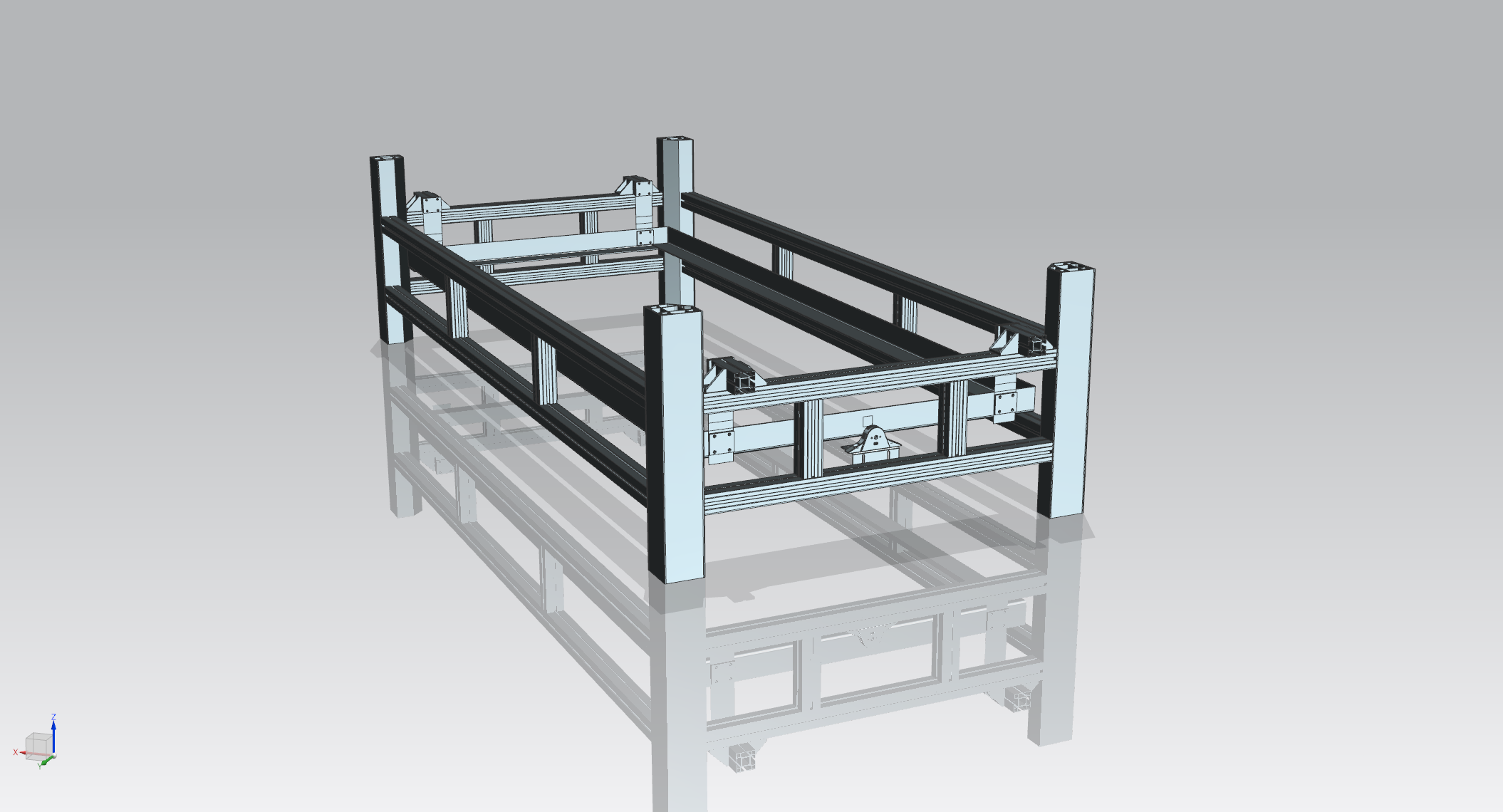 The bedframe
fixed outer bedframe
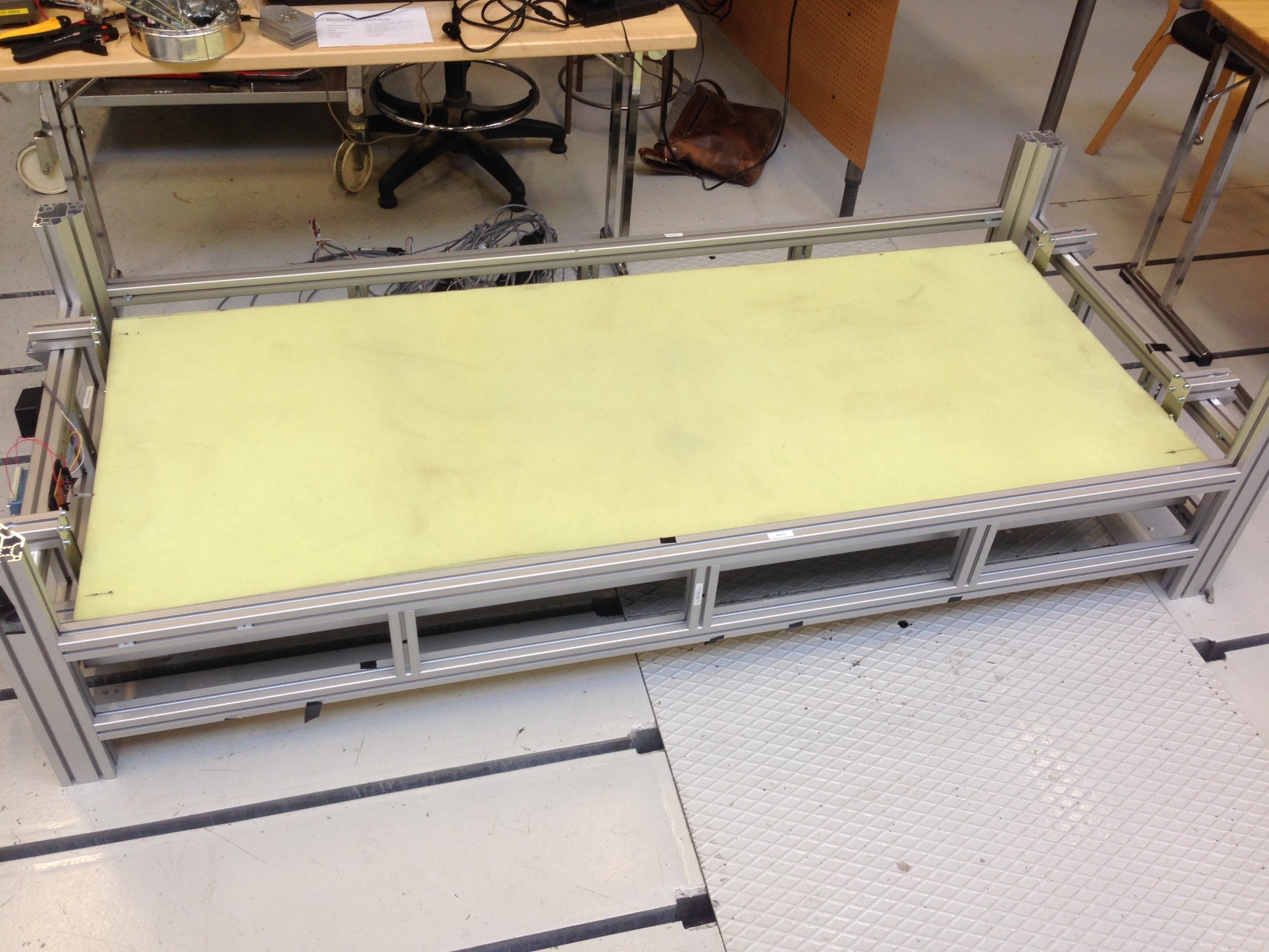 moving inner bedframe
The bedframe
fixed outer bedframe
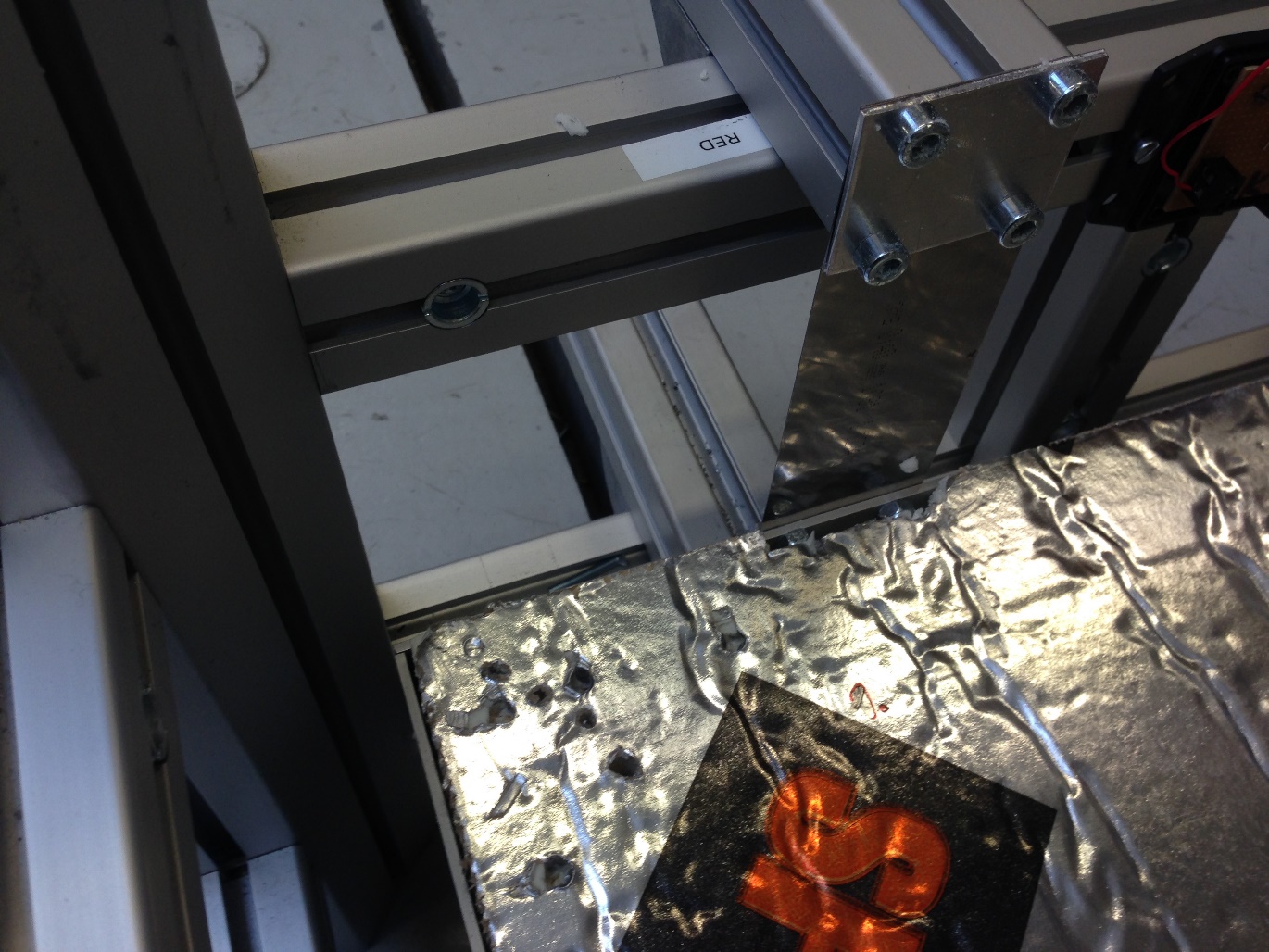 moving inner bedframe
Concept
Applying contraious force with a linear actuator mounted between the two bedframes
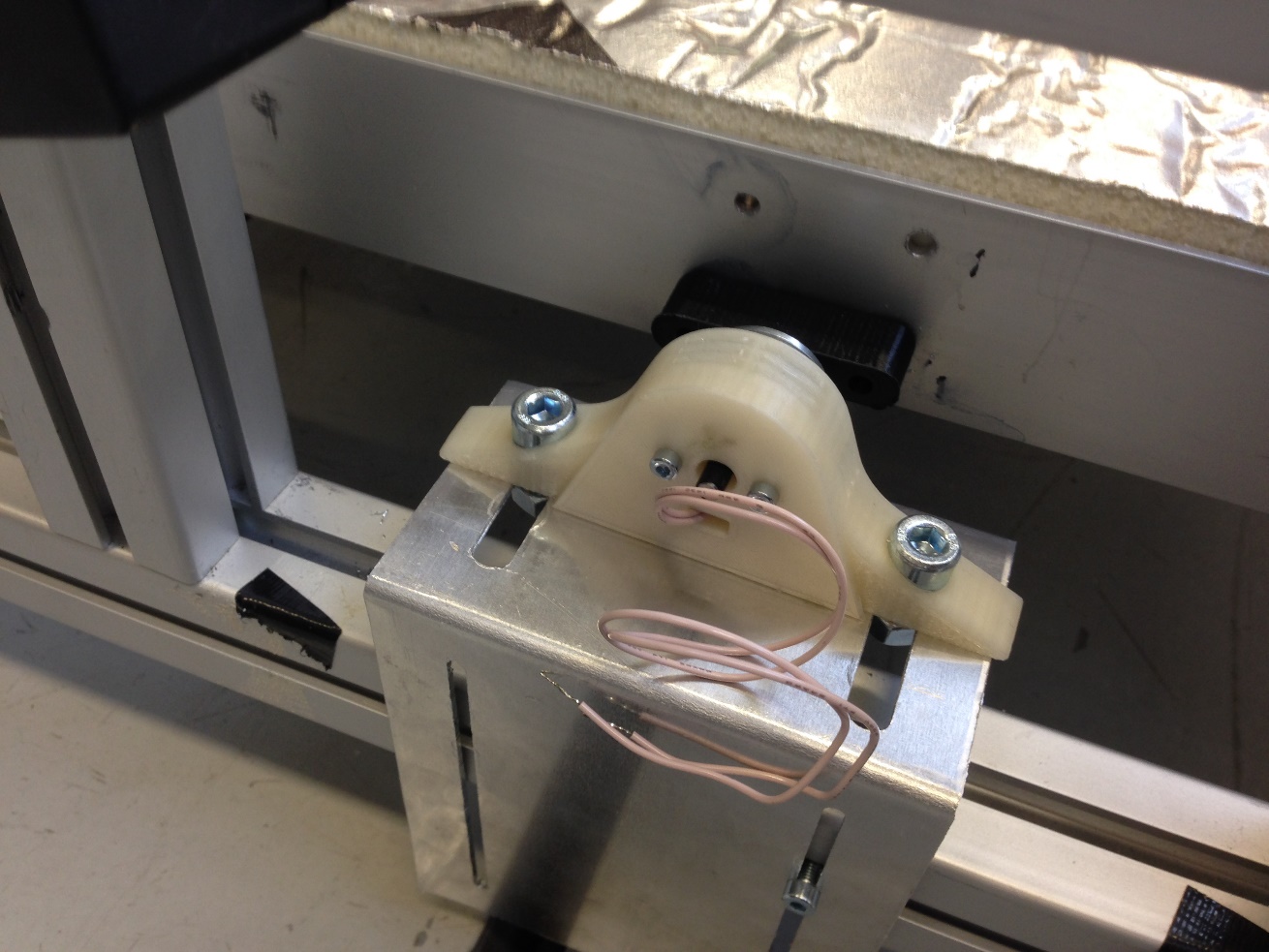 Results & Conclusion
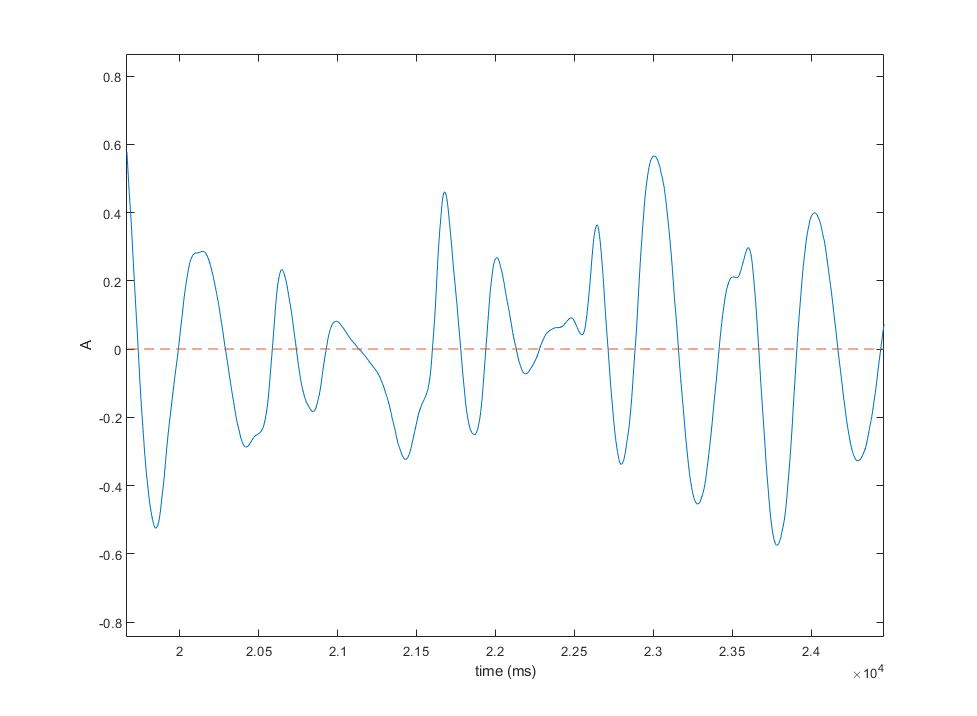 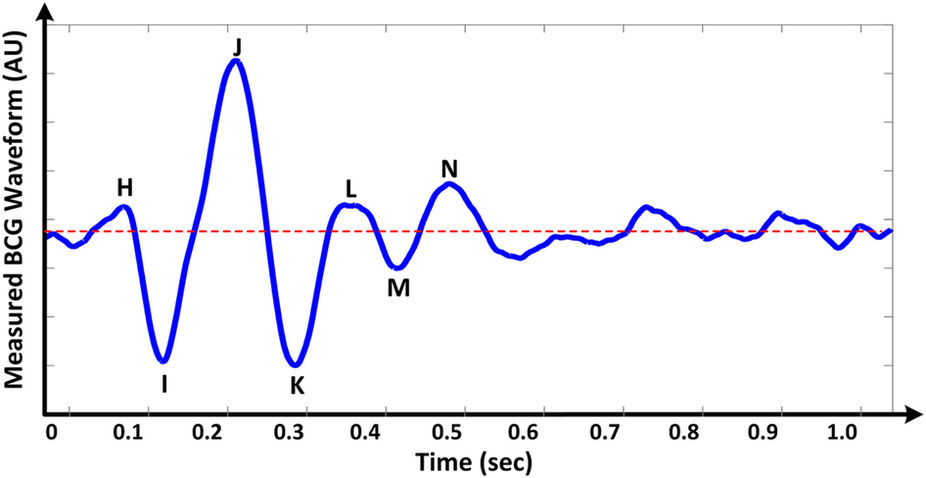 -> Further signal processing is needed!